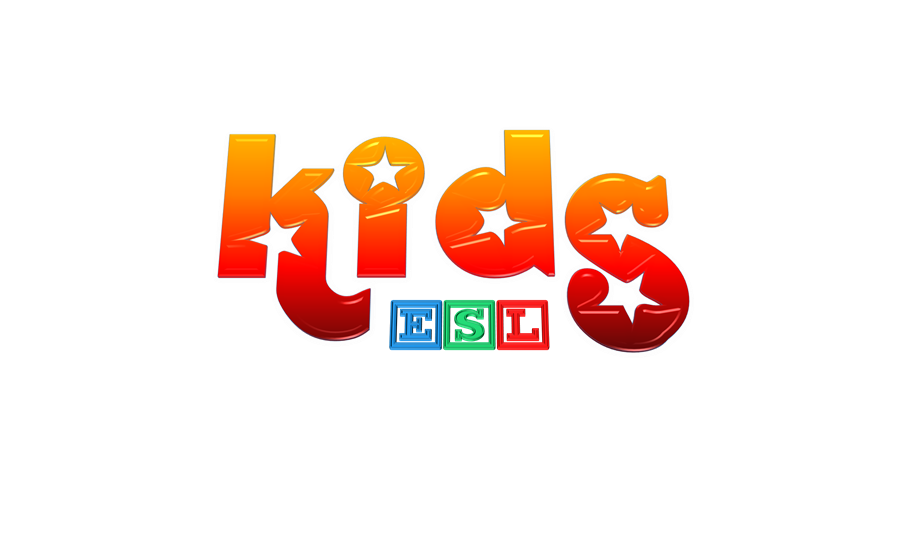 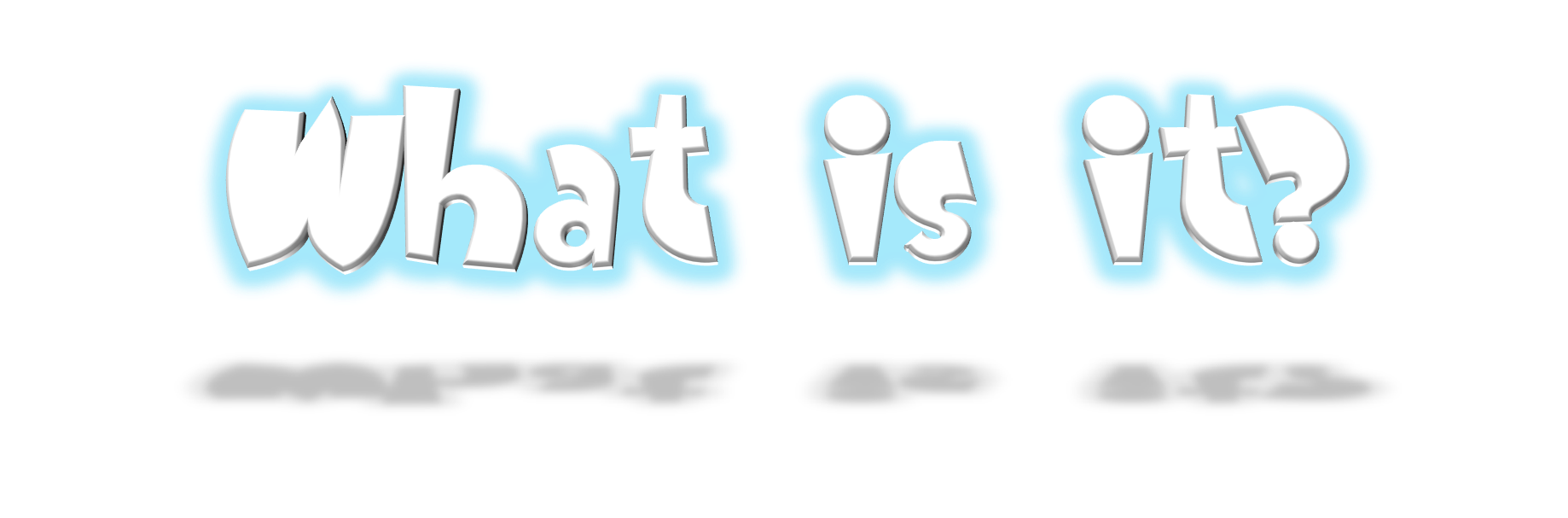 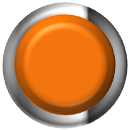 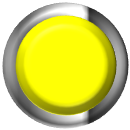 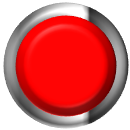 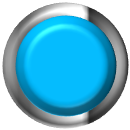 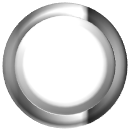 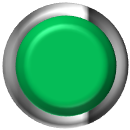 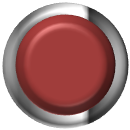 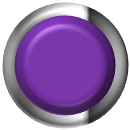 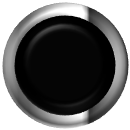 School Bus
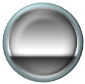 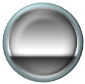 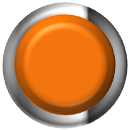 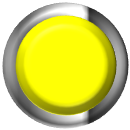 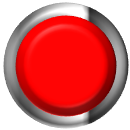 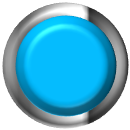 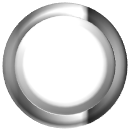 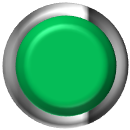 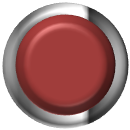 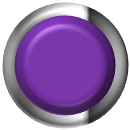 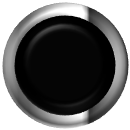 Student
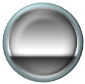 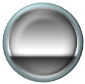 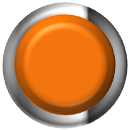 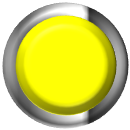 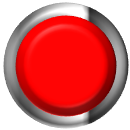 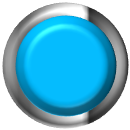 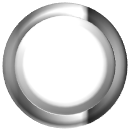 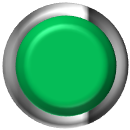 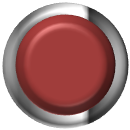 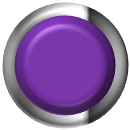 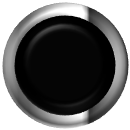 Teacher
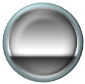 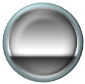 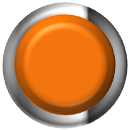 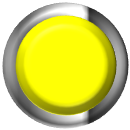 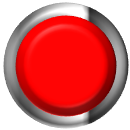 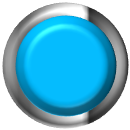 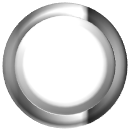 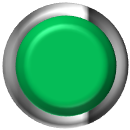 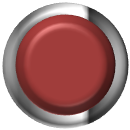 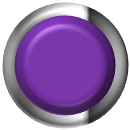 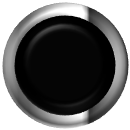 Read
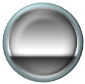 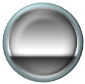 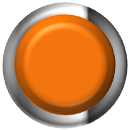 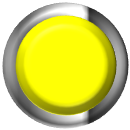 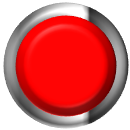 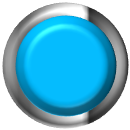 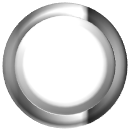 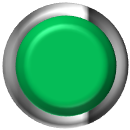 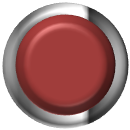 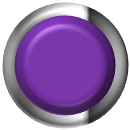 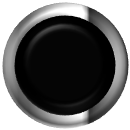 Write
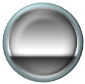 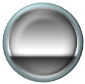 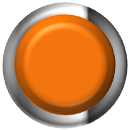 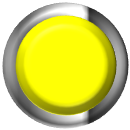 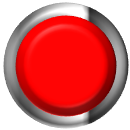 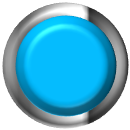 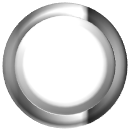 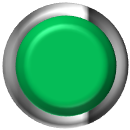 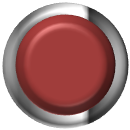 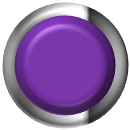 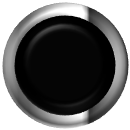 Books
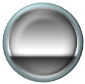 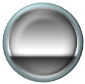 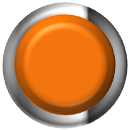 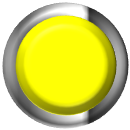 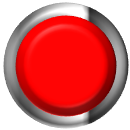 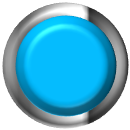 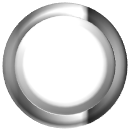 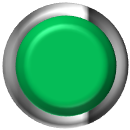 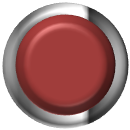 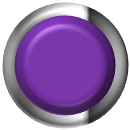 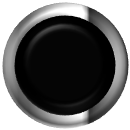 Book Bag
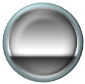 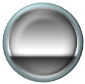 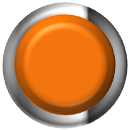 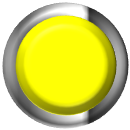 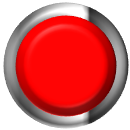 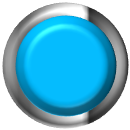 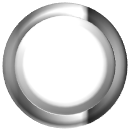 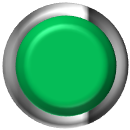 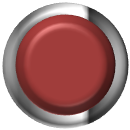 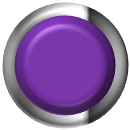 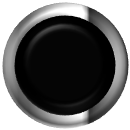 Classroom
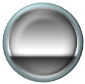 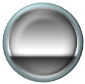